«Скоро! Скоро!
НОВЫЙ ГОД!»
новогодняя викторина
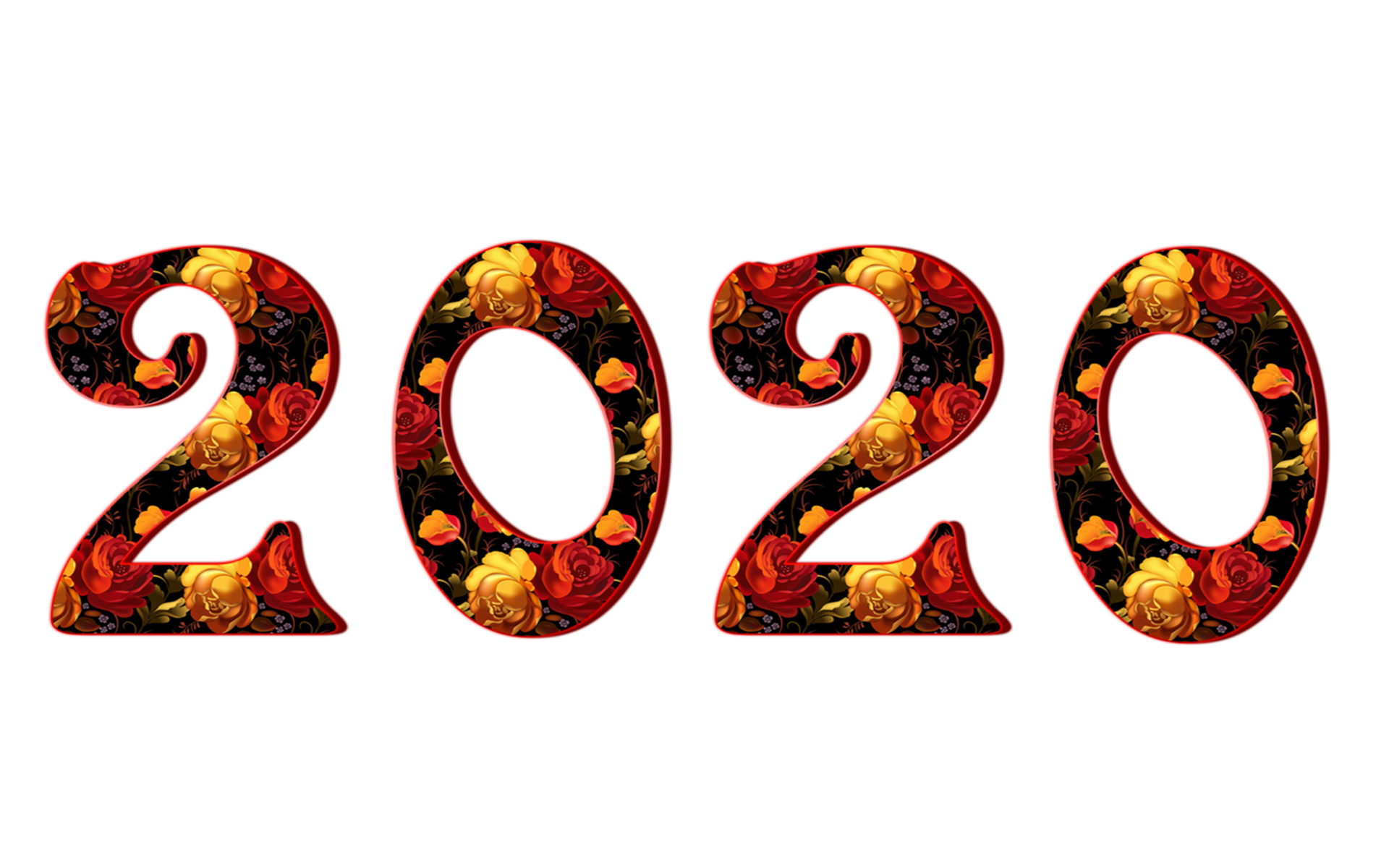 [Speaker Notes: Новогодняя Викторина для старшеклассников – это не только веселье, но и польза. Вопросы на зимнюю тематику помогут приобрести новые знания и вспомнить давно забытые факты.]
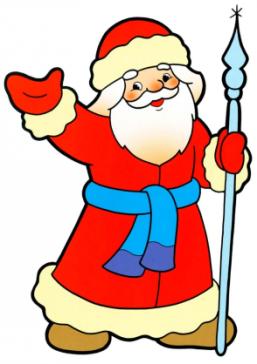 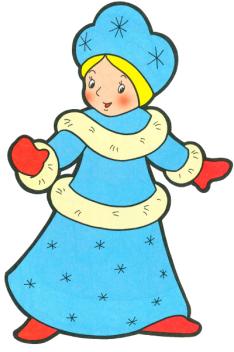 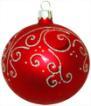 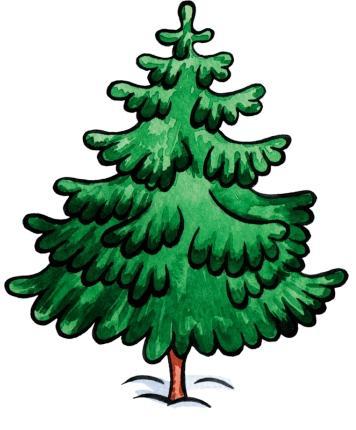 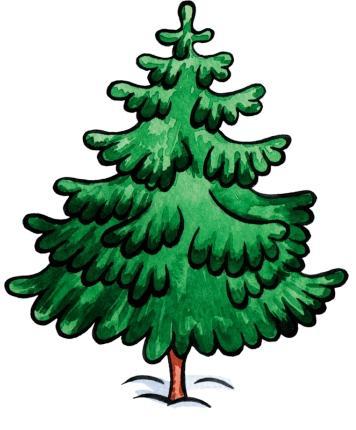 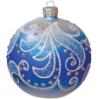 1
1
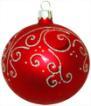 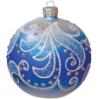 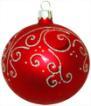 3
2
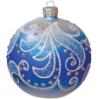 2
3
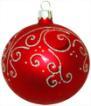 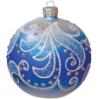 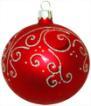 4
5
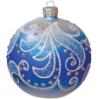 4
5
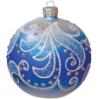 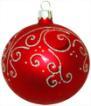 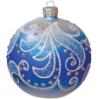 7
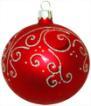 6
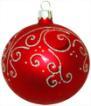 6
8
7
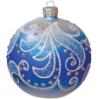 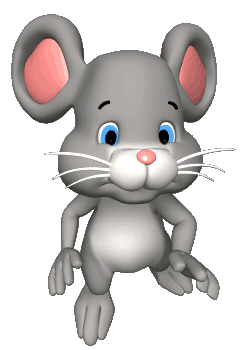 9
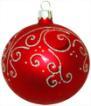 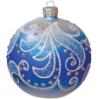 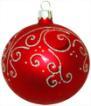 8
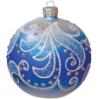 9
10
10
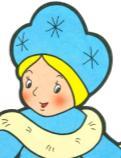 Количество лучей у настоящей снежинки?
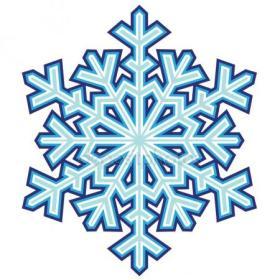 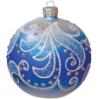 1
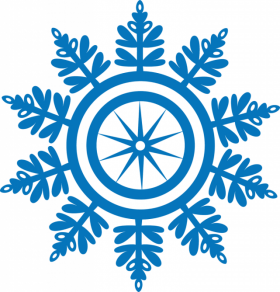 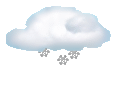 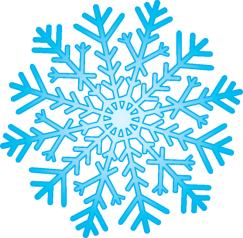 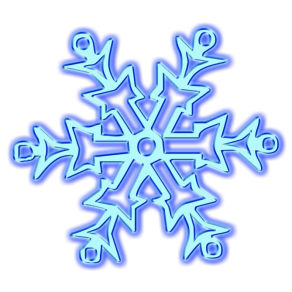 6
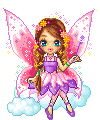 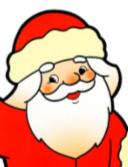 На каком полюсе холоднее всего?
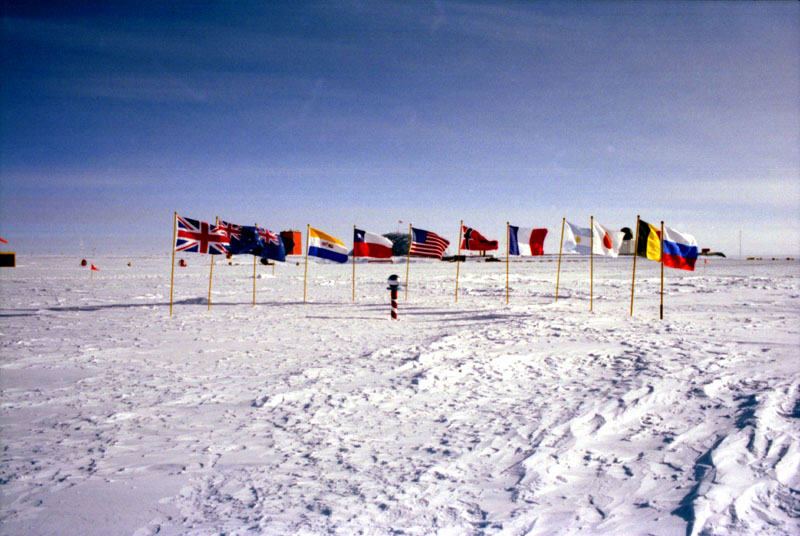 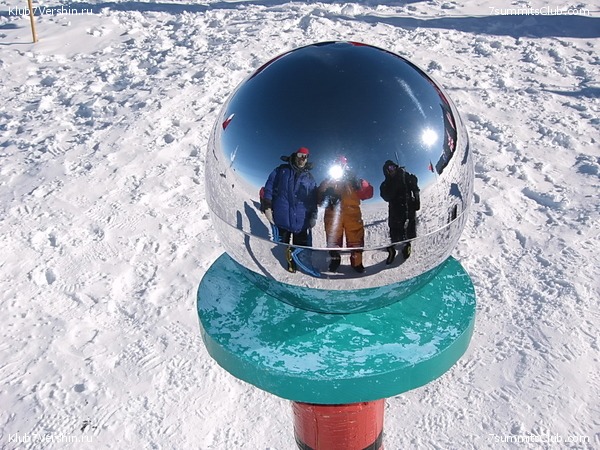 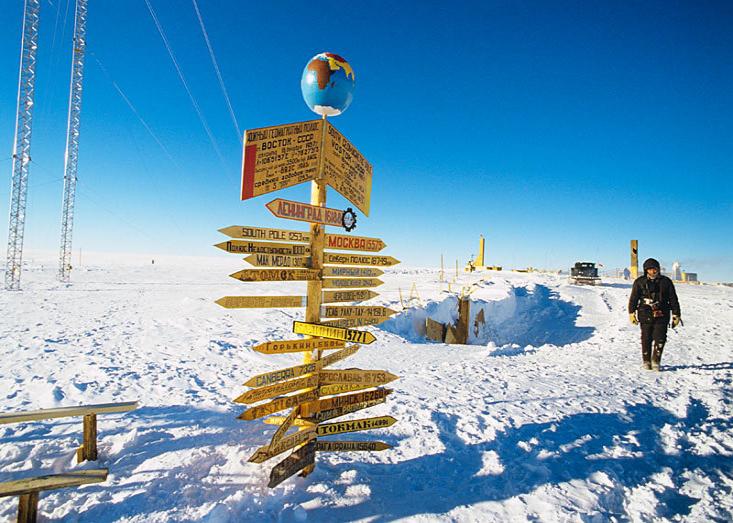 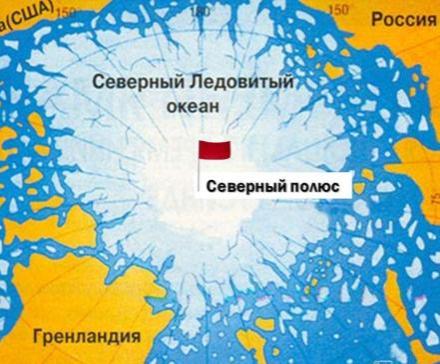 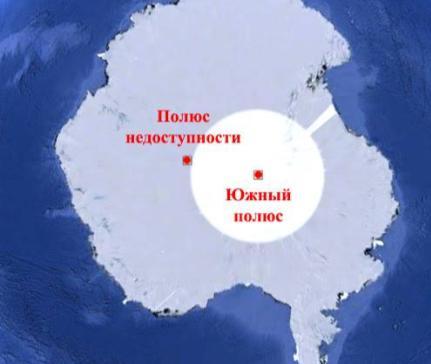 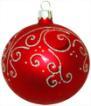 1
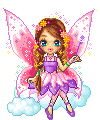 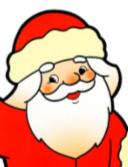 Дрова готовят летом или зимой?
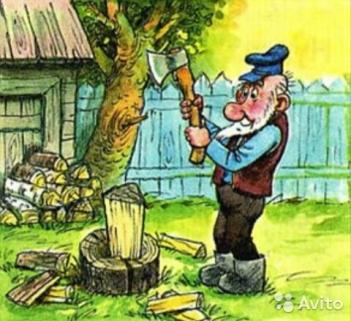 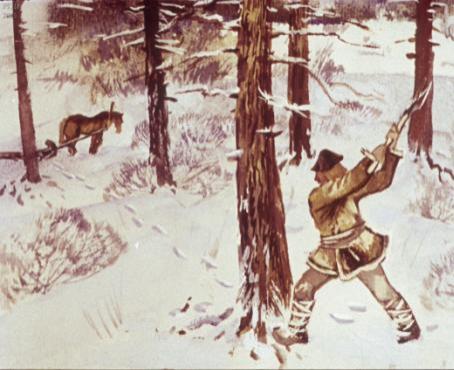 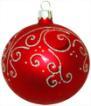 2
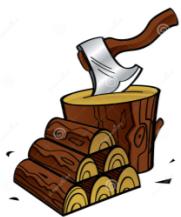 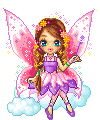 [Speaker Notes: Зимой, потому что деревья не насыщаются влагой.]
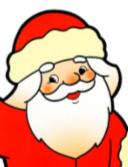 Она растаяла, проверяя свою спортивную подготовку?
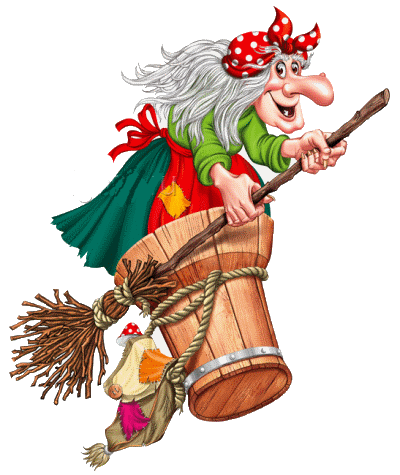 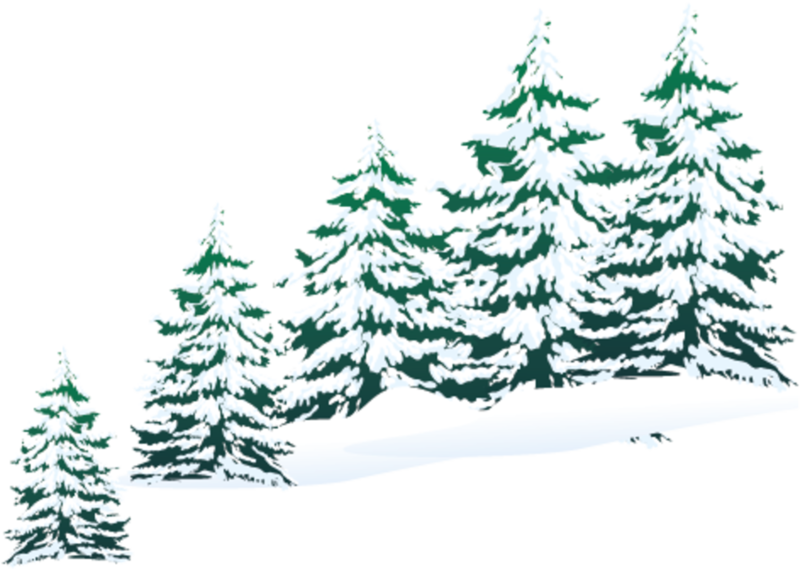 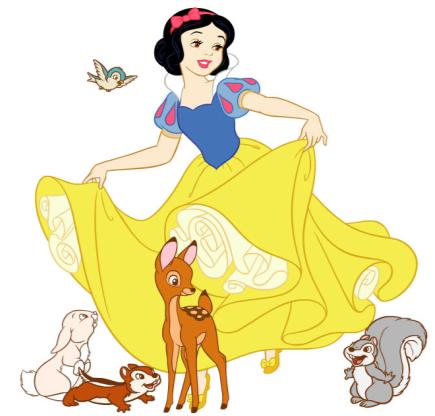 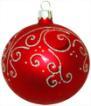 3
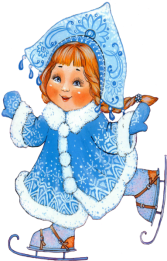 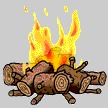 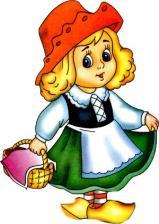 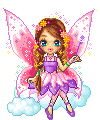 [Speaker Notes: Снегурочка. На изображение Снегурочки нажимаем последовательно два раза]
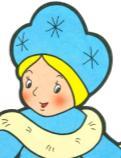 Город первой украшенной ёлки?
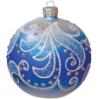 2
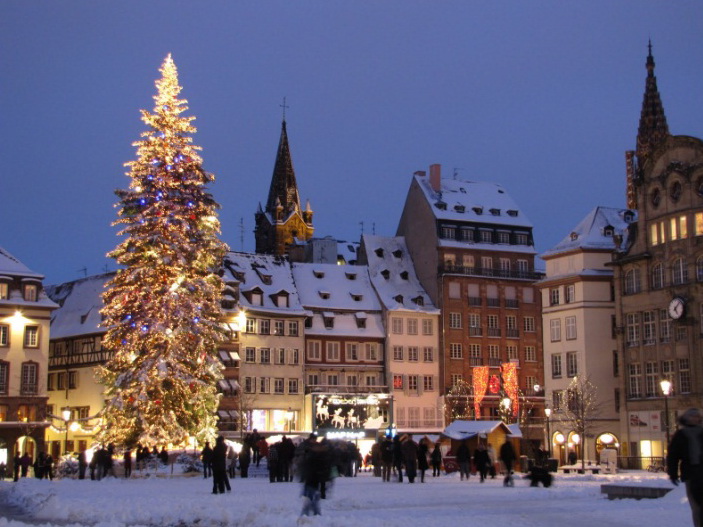 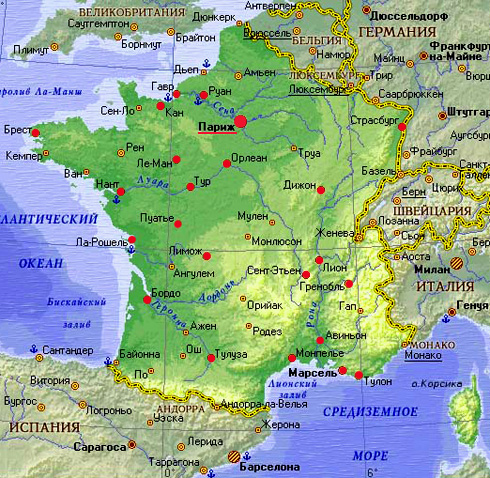 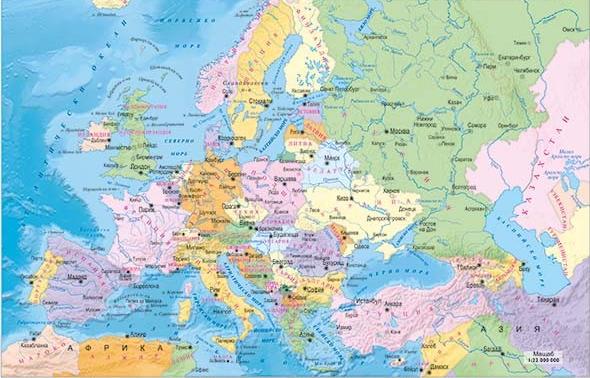 Страсбург
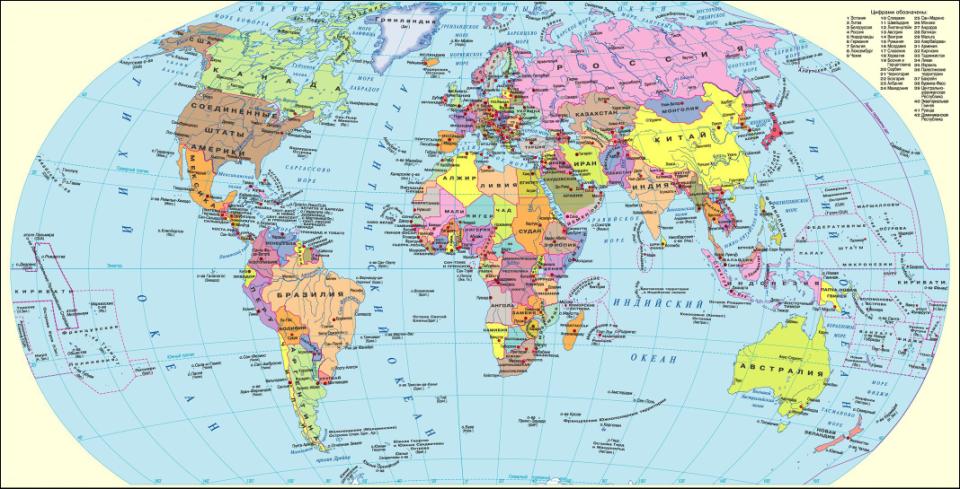 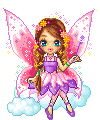 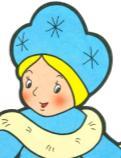 Родина Дедушки Мороза?
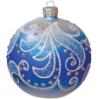 3
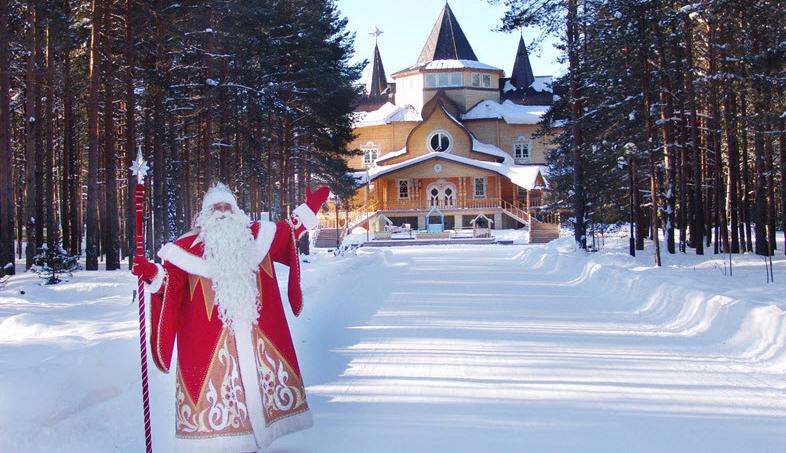 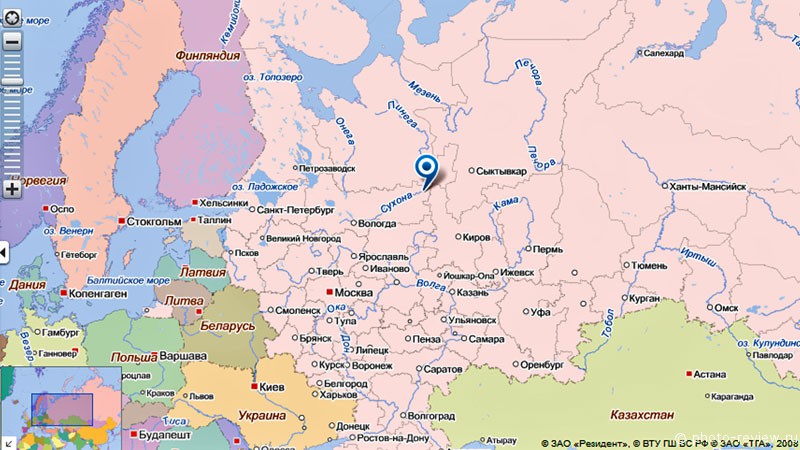 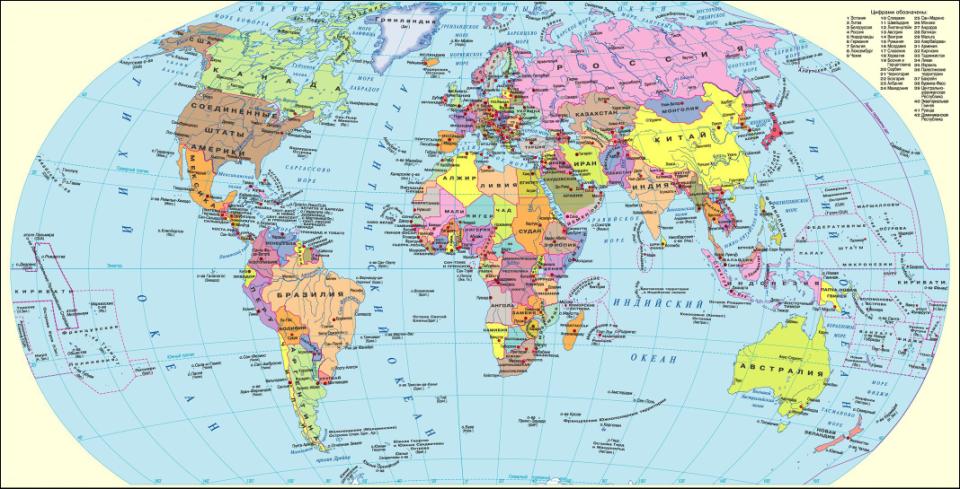 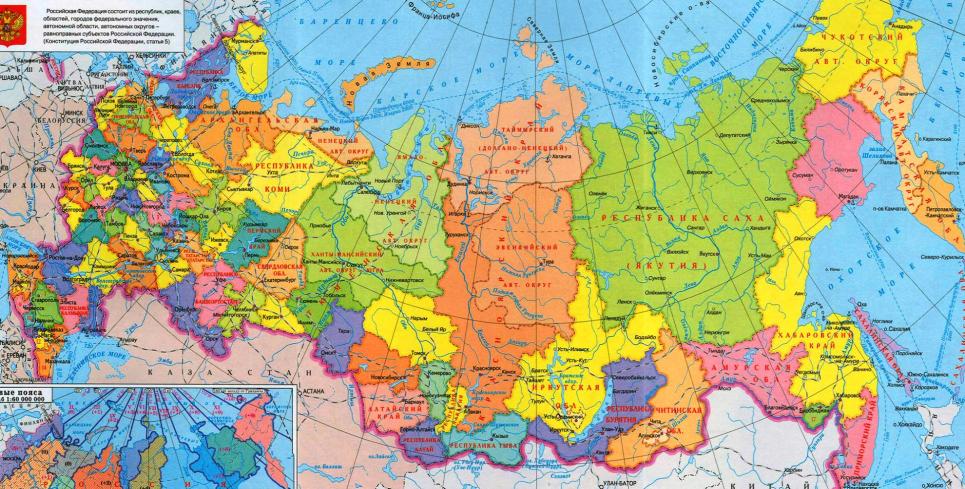 Великий Устюг
Вологодская область
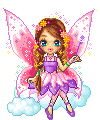 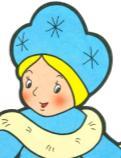 Страна, где в новогоднюю ночь бьют старую посуду?
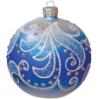 4
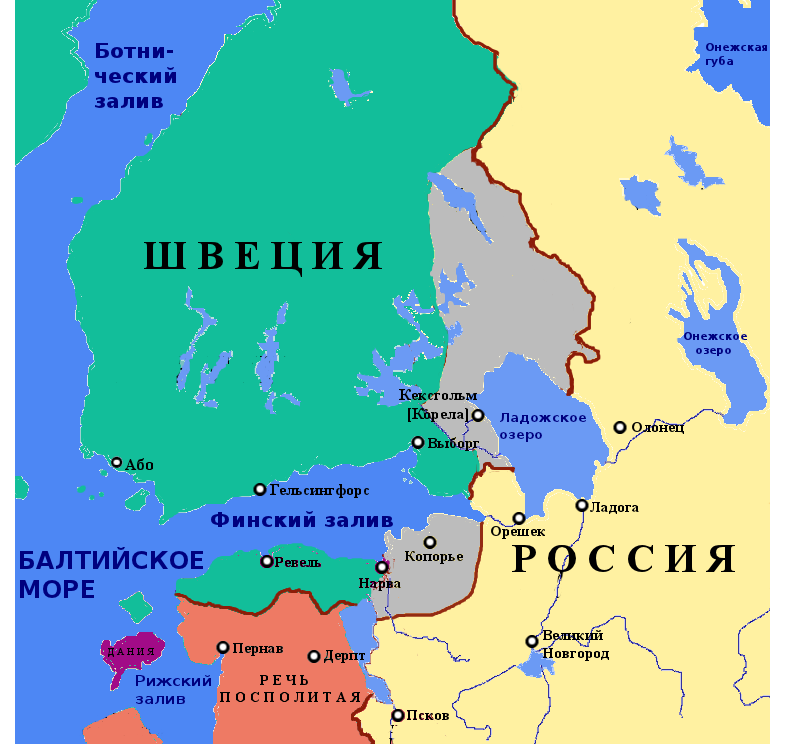 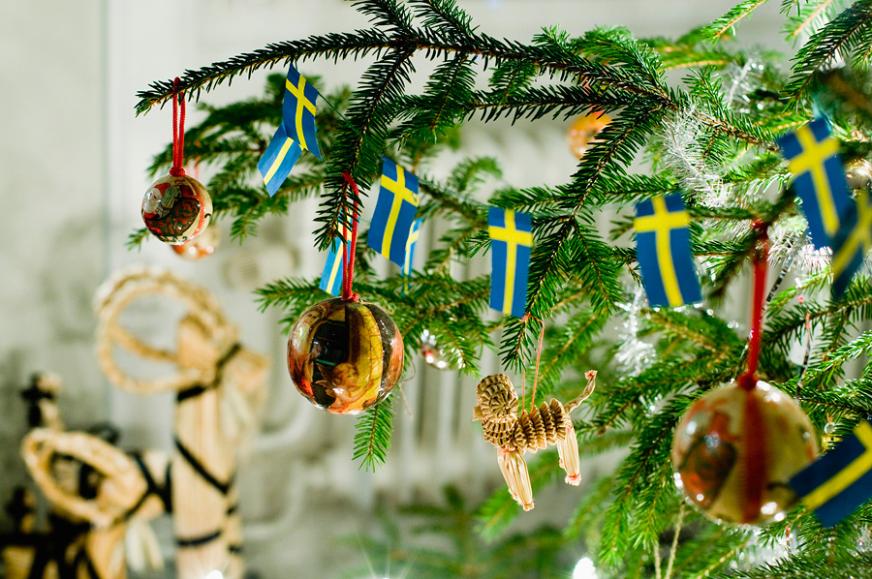 Италия
Китай
Япония
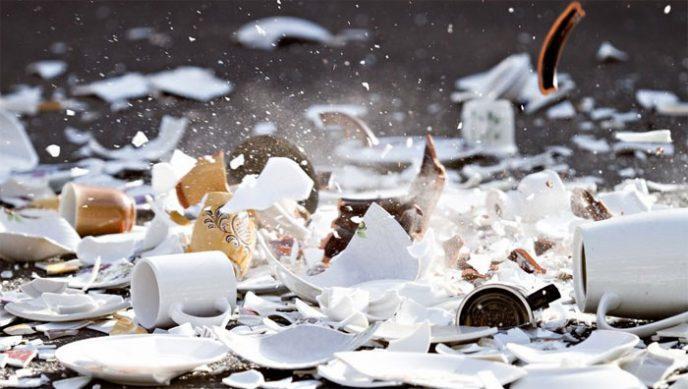 Франция
Германия
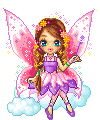 Швеция
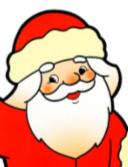 День рождения Деда Мороза?
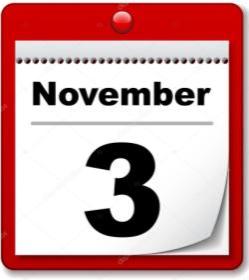 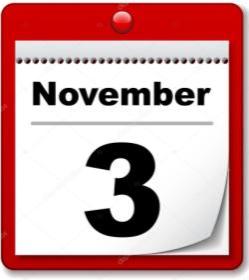 Зима
Весна
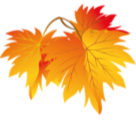 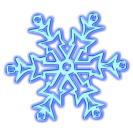 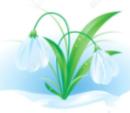 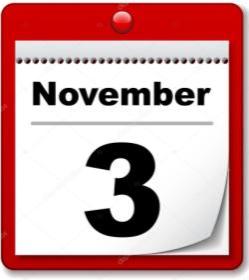 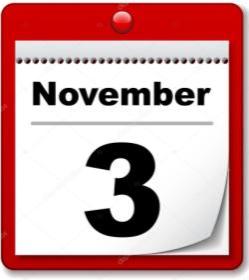 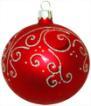 4
Лето
Осень
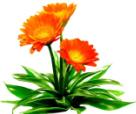 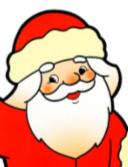 День рождения Деда Мороза?
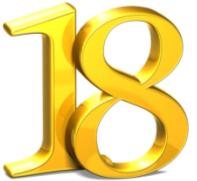 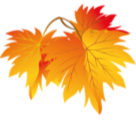 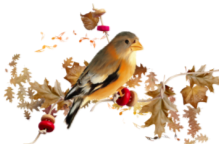 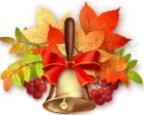 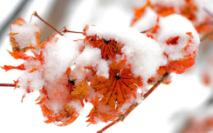 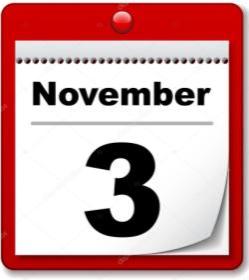 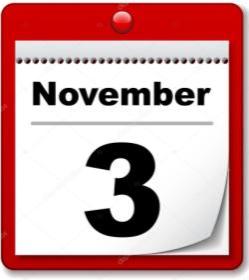 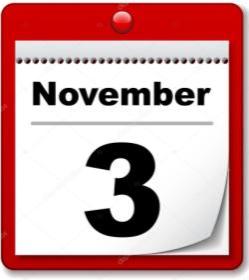 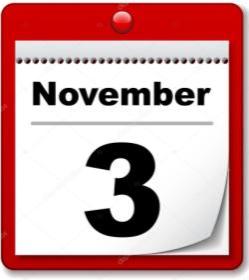 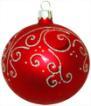 4
Ноябрь
Октябрь
Сентябрь
Осень
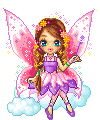 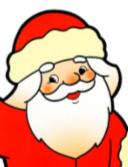 Перед встречей Нового года в Амстердаме обязательно катаются на…
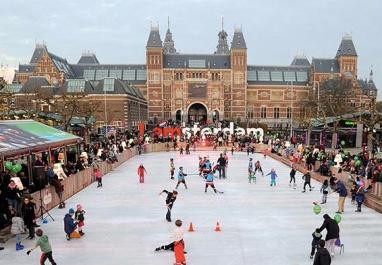 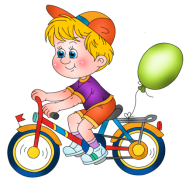 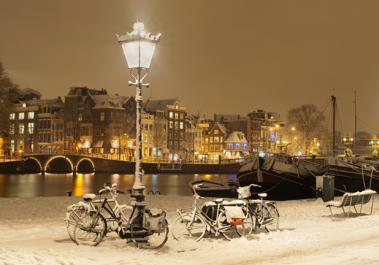 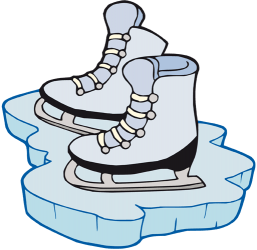 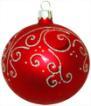 5
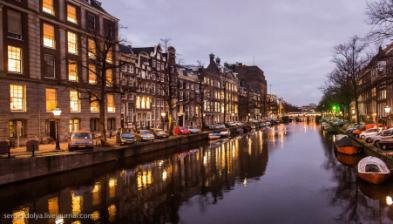 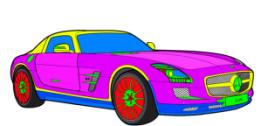 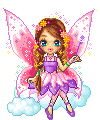 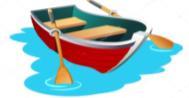 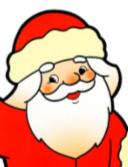 Символ, завершающий посох.
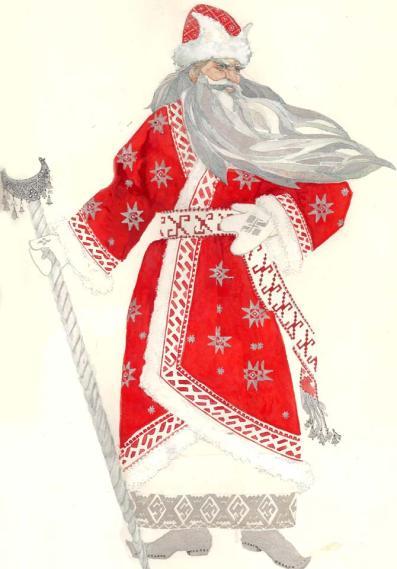 Полумесяц, в старину называющийся лунницей
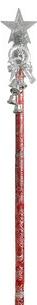 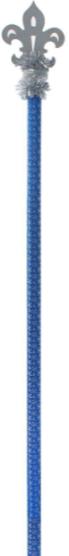 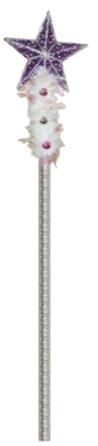 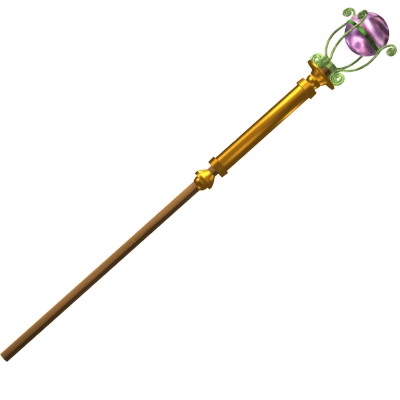 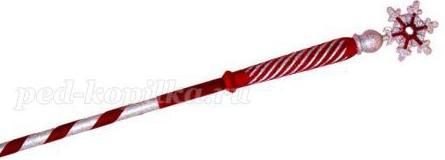 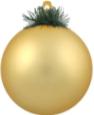 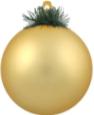 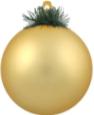 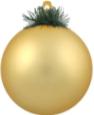 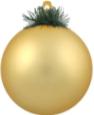 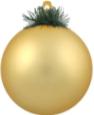 1
2
3
4
5
6
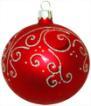 6
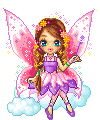 [Speaker Notes: Полумесяц, в старину называющийся лунницей]
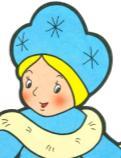 Где находится терем Снегурочки?
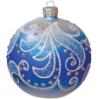 5
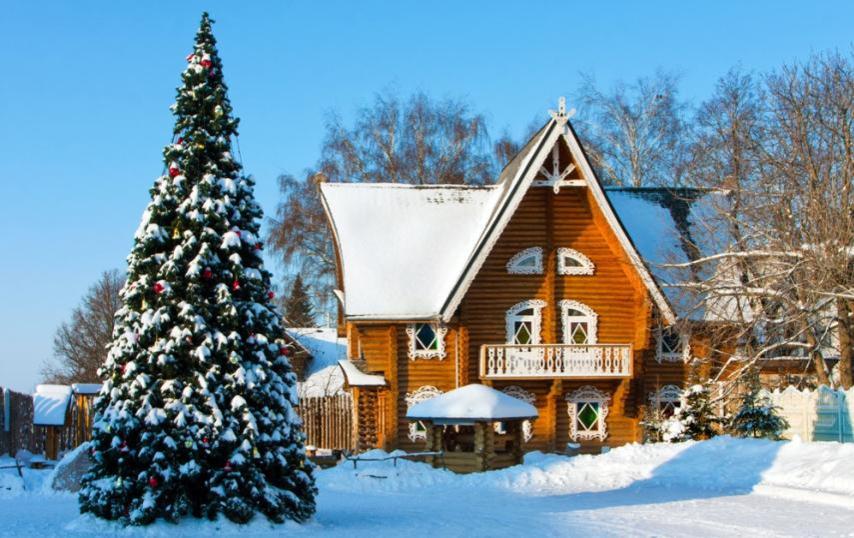 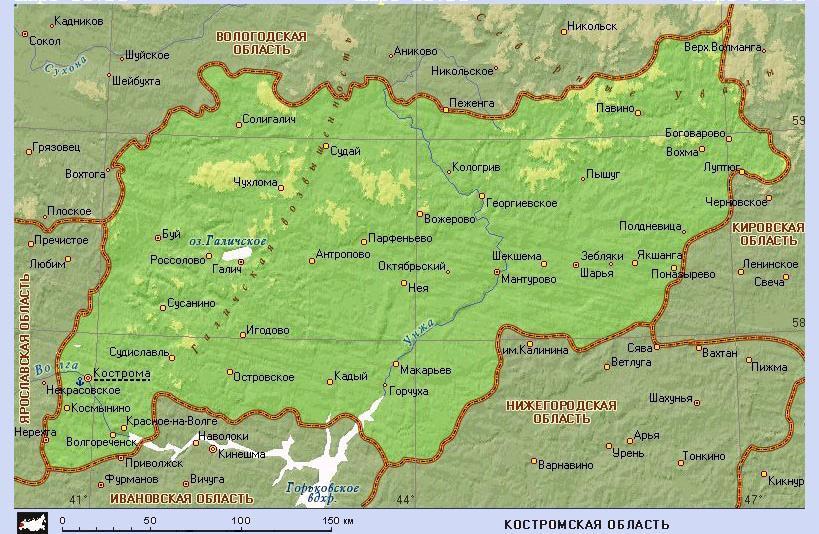 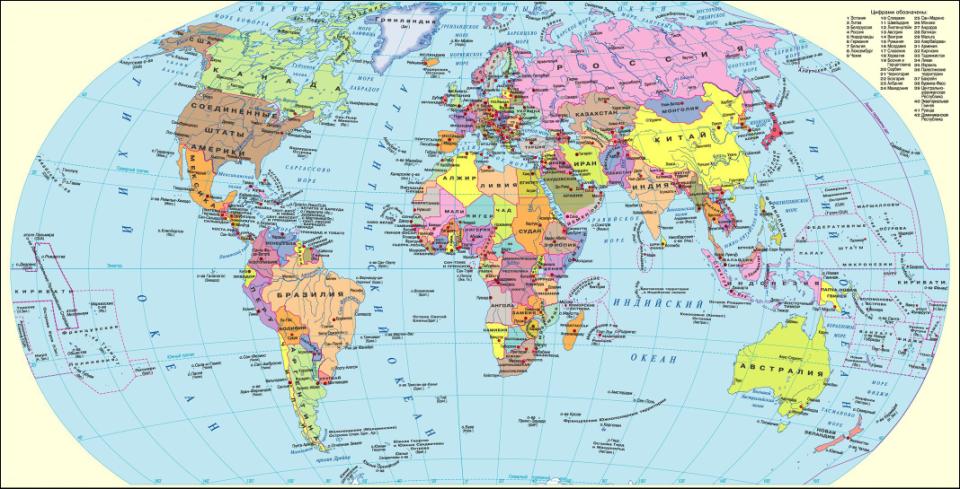 Кострома
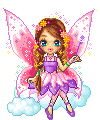 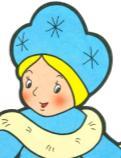 Кто подарил нам визуальный образ Снегурочки? (художники)
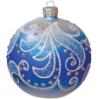 6
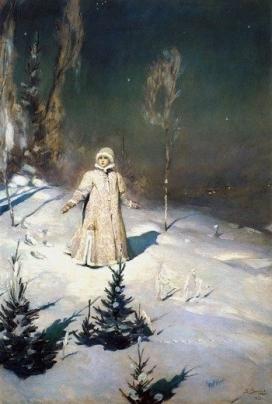 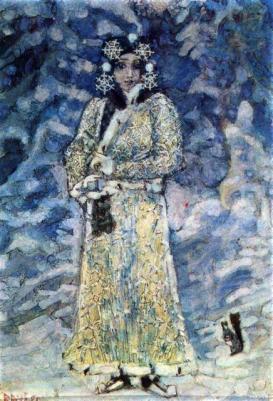 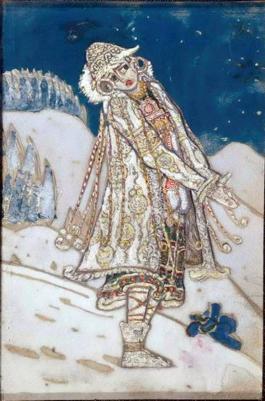 Н.К.Рерих
1921г.
М.В.Васнецов
1899г.
М.А.Врубель
1900г.
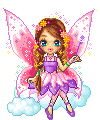 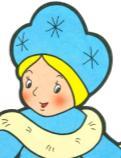 В какой стране в зимний праздник льют воду друг на друга?
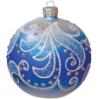 7
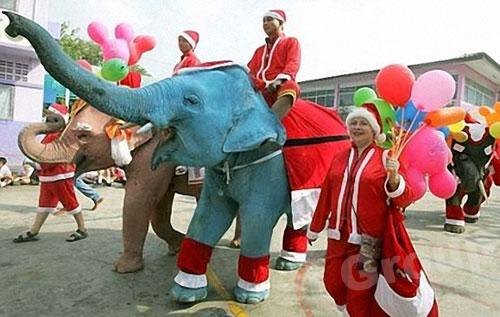 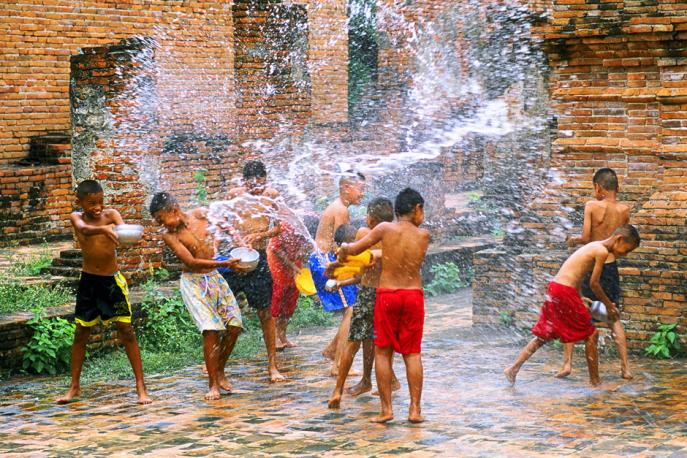 Италия
Швеция
Япония
Германия
Таиланд
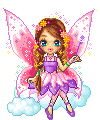 Франция
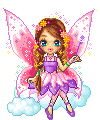 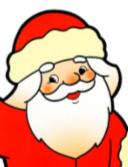 Из каких стран Деды Морозы?
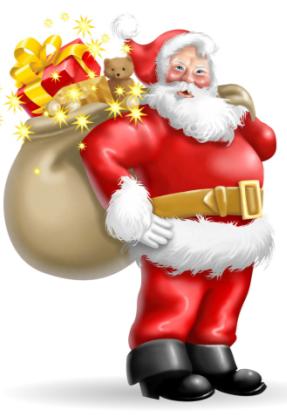 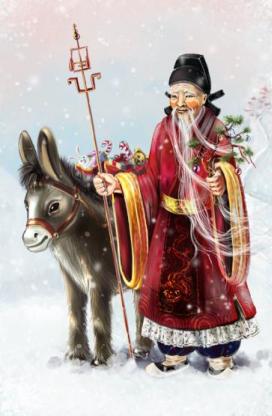 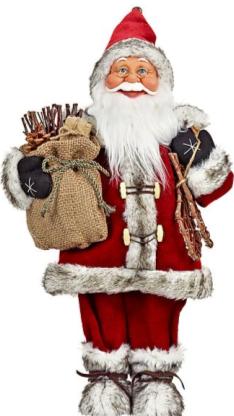 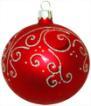 7
Япония
Сегацу-сан
Италия
Баббо Натале
Финляндия
Йолупукки
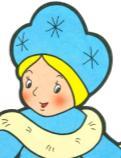 Назовите имена Дедов Морозов…
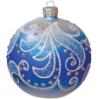 8
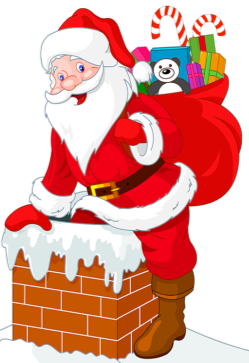 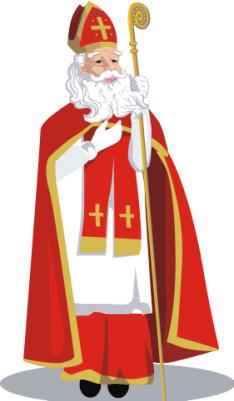 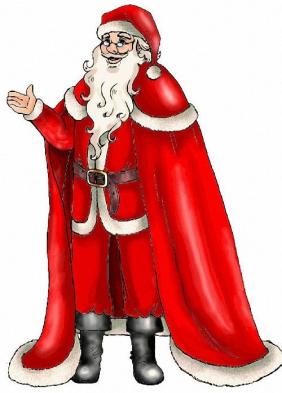 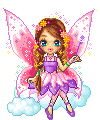 Св.Николаус
Пер-Ноэль
Санта-Клаус
Германия
Франция
США
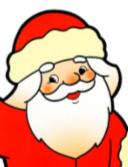 Славянский дух зимы?
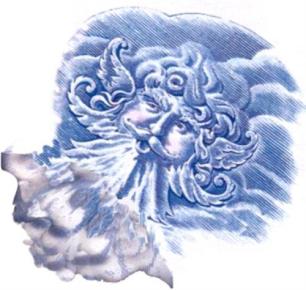 Ветер
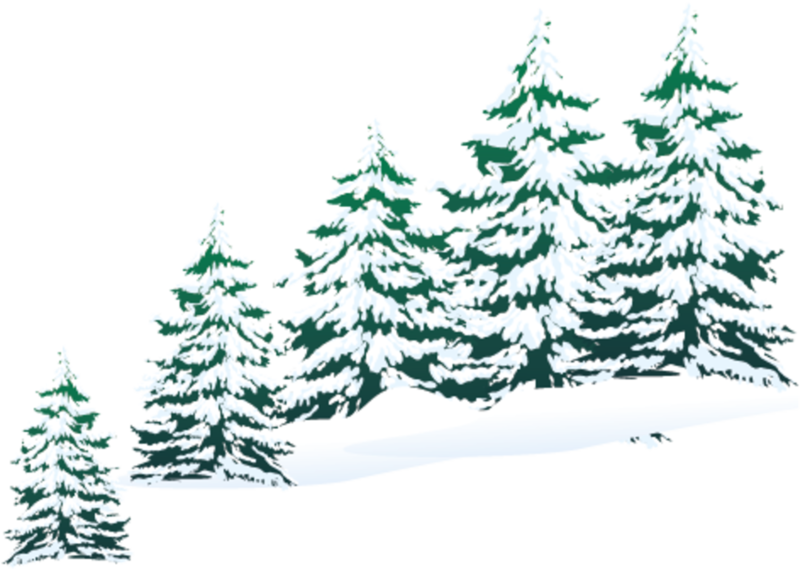 Чучело
Ёлка
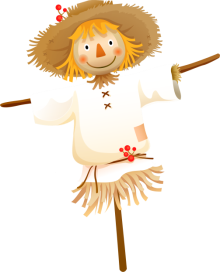 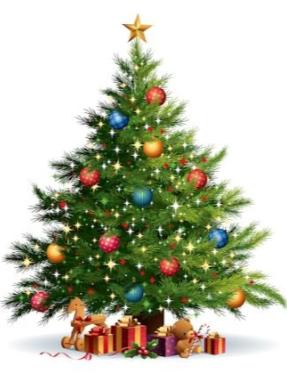 Медведь
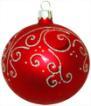 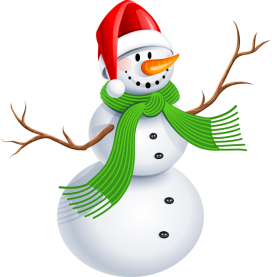 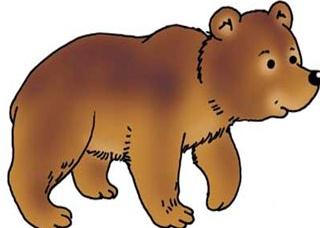 8
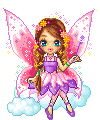 Снеговик
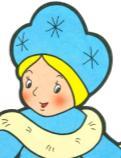 Кто написал пьесу-сказку «Снегурочка»?
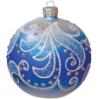 9
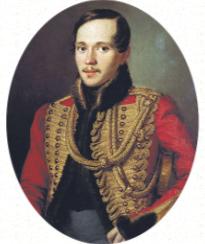 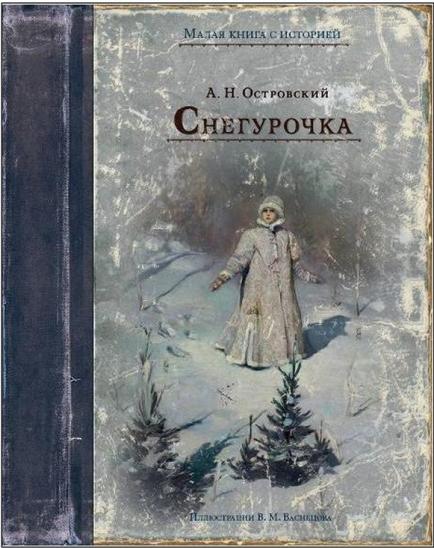 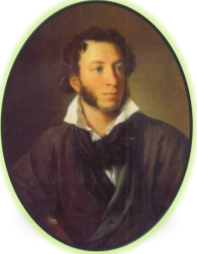 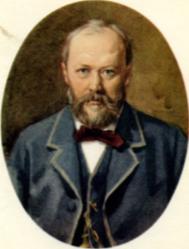 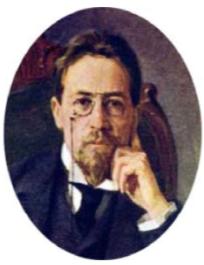 М.Ю.Лермонтов
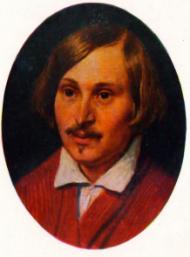 А.С.Пушкин
А.Н.Островский
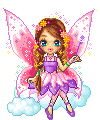 А.П.Чехов
Н.В.Гоголь
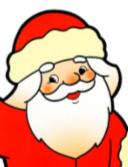 Как называются «куранты» в Лондоне?
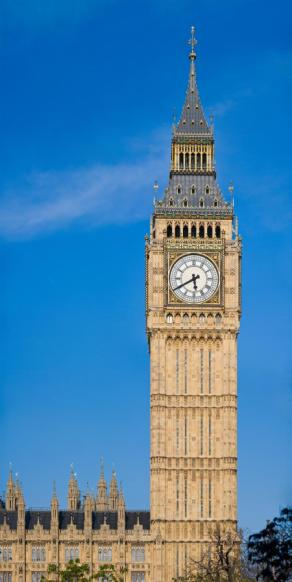 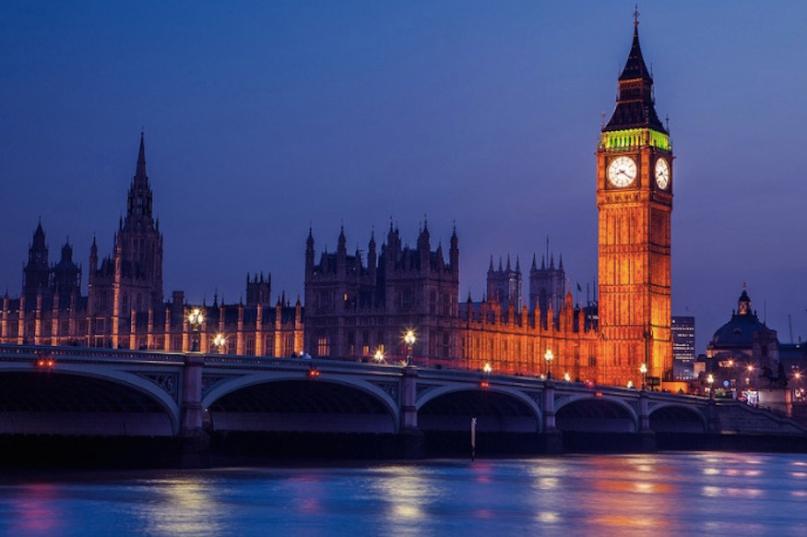 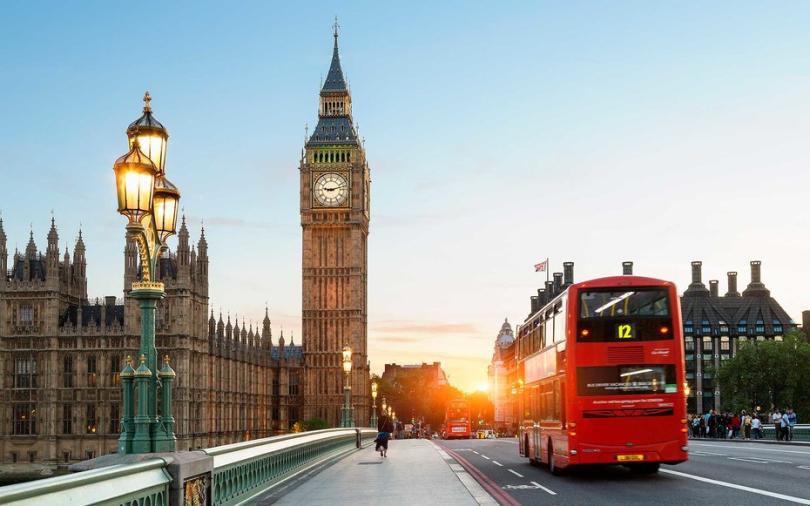 Биг Бак
Биг Пук
Бин Бон
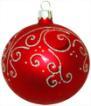 9
Биг Бэн
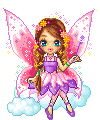 Фиг Вам
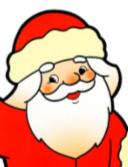 Город в России, который последним встречает Новый год?
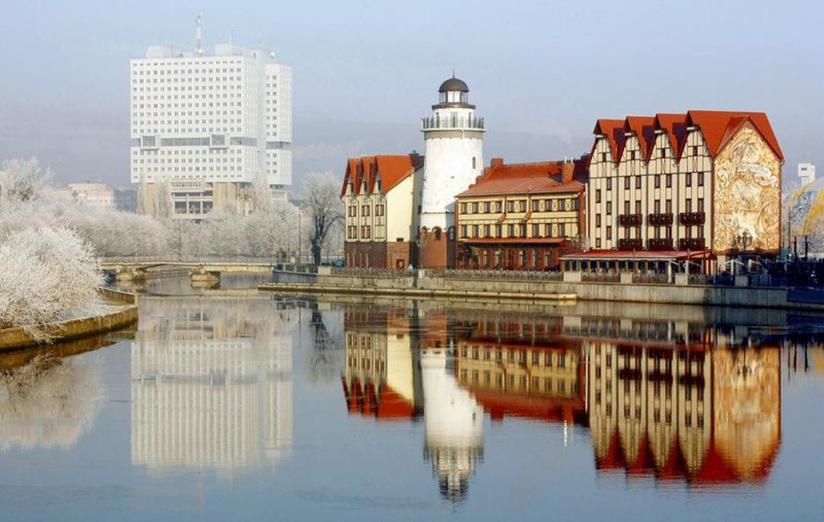 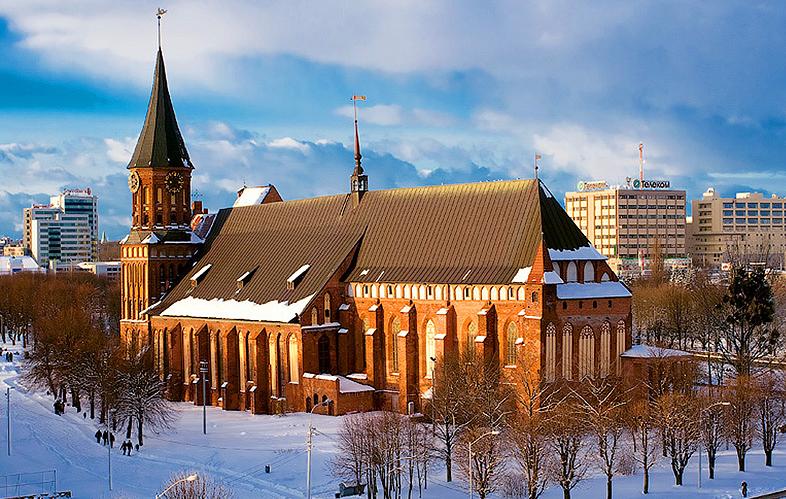 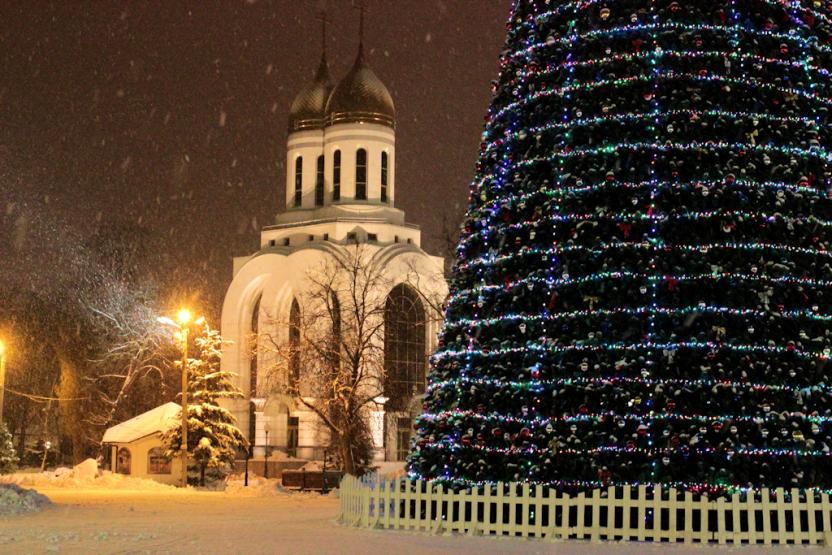 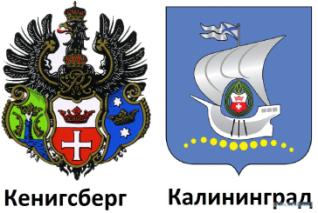 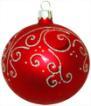 10
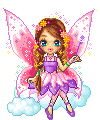 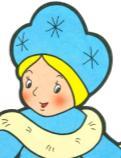 По указу какого царя датой празднования Нового года на Руси стало 1 января?
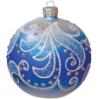 10
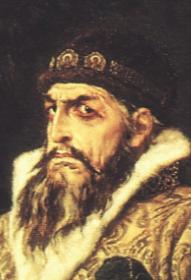 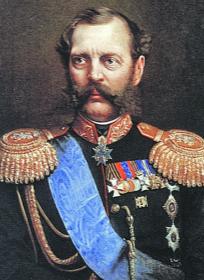 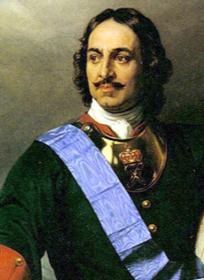 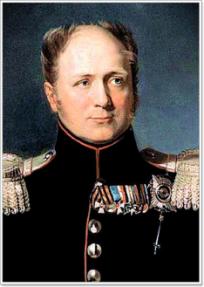 Александр II
Иван Грозный
Александр I
Пётр
I
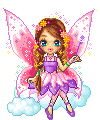 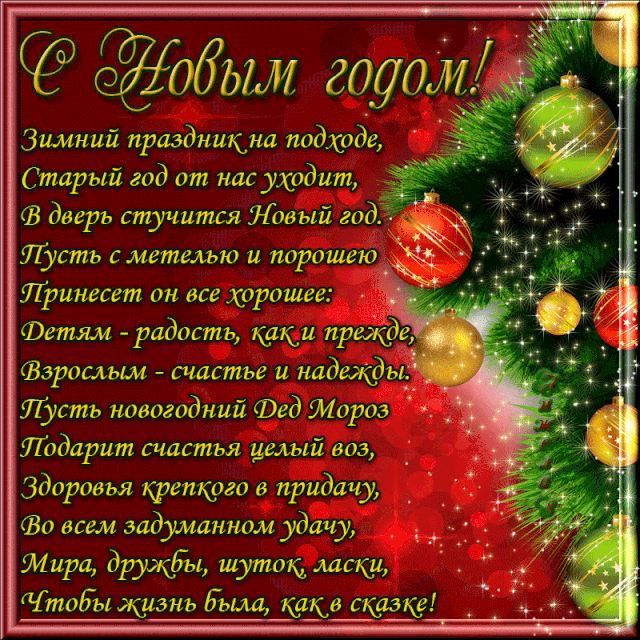 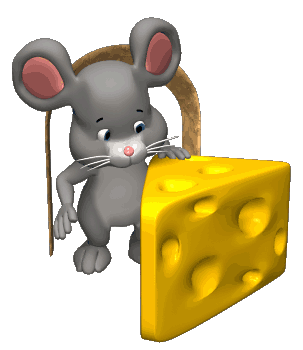